Renzie
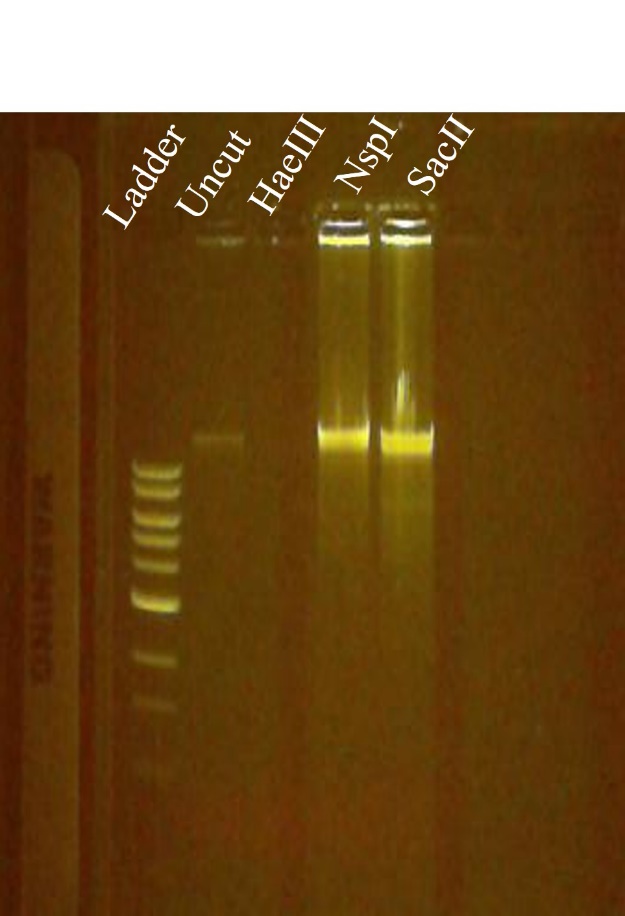 All Uncut
Renzie
RosieJ
NspI
Kavegu
Ophset
Lenlyn
HaeIII
Cardi
1Kb Ladder
SacII
Uncut
1Kb Ladder
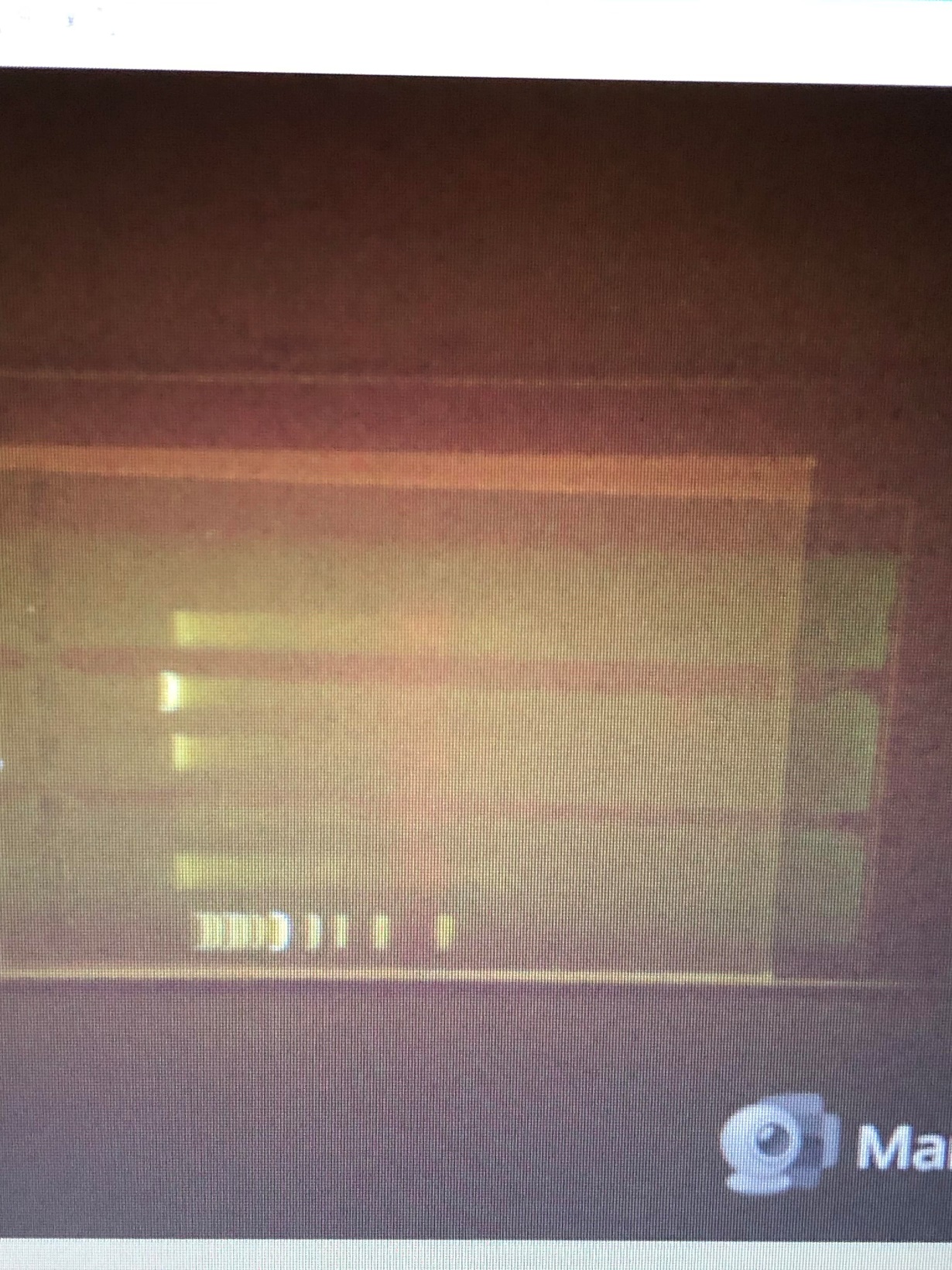 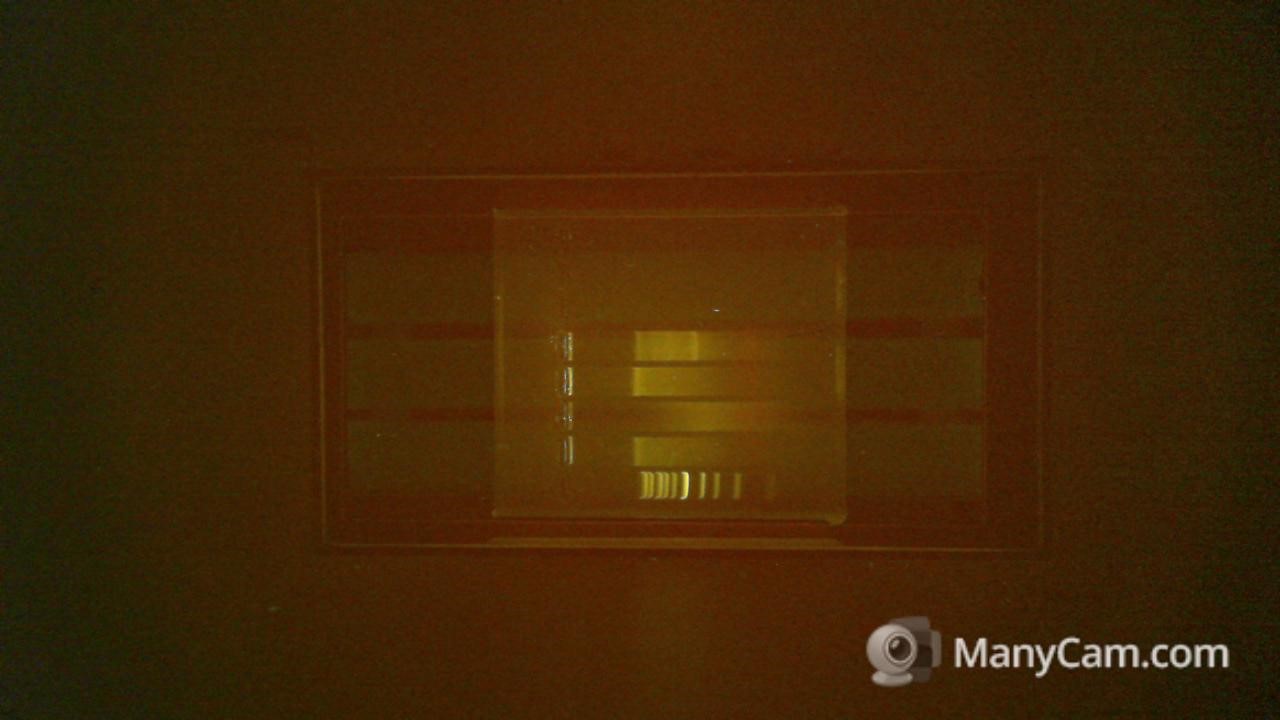